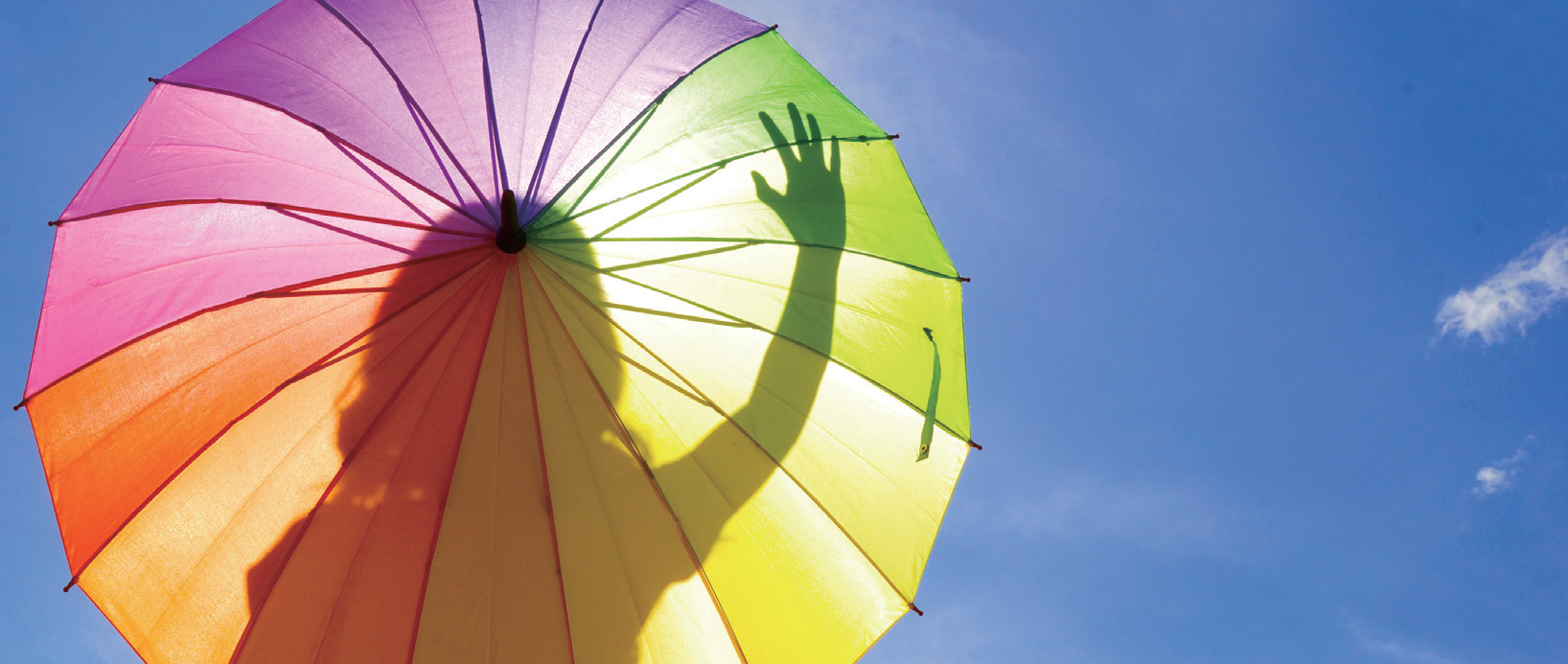 What is your favorite color?
What color makes you happy? And Why?
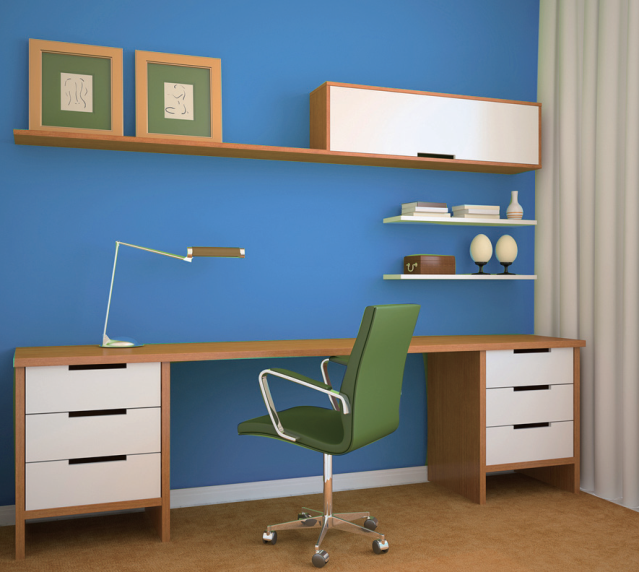 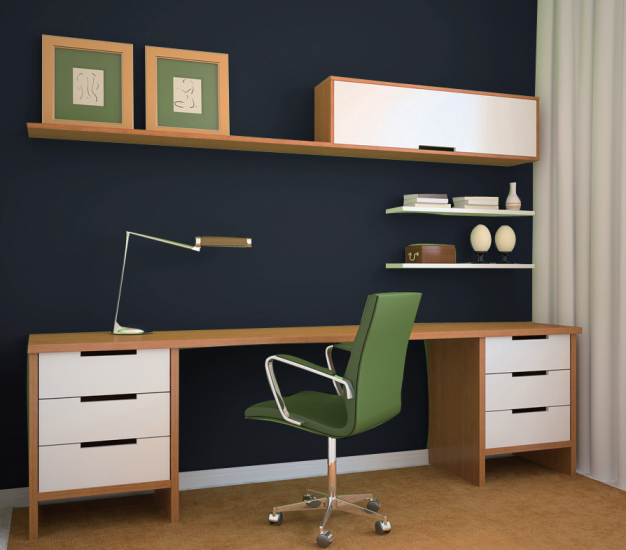 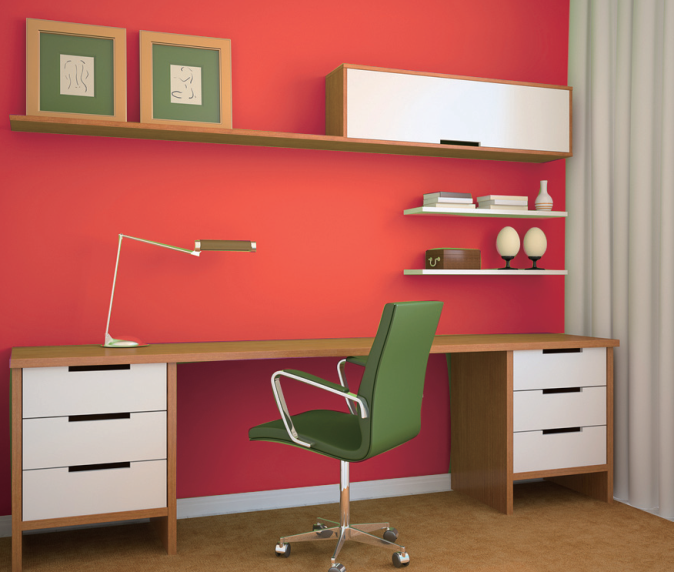 1.
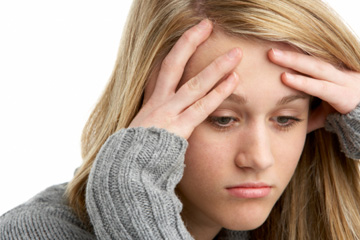 2.
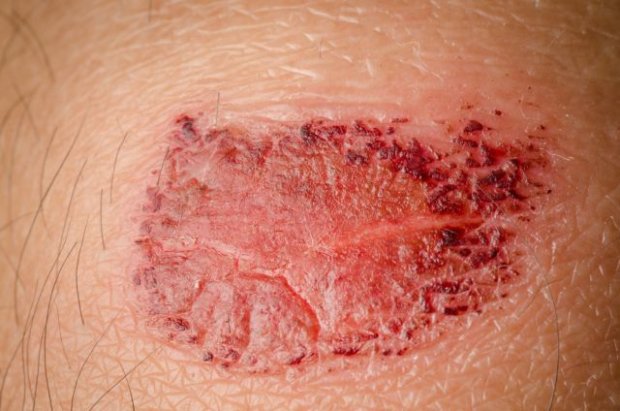 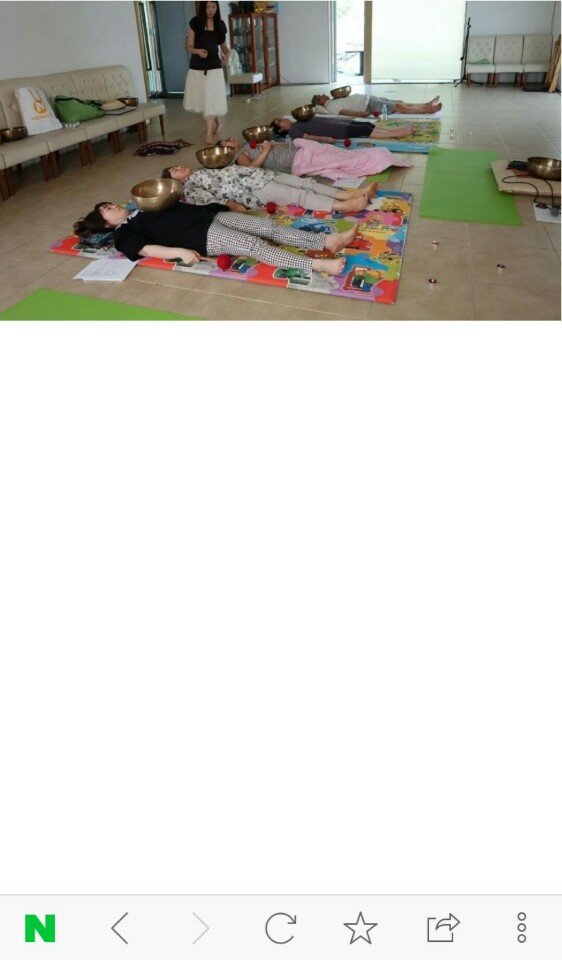 3.
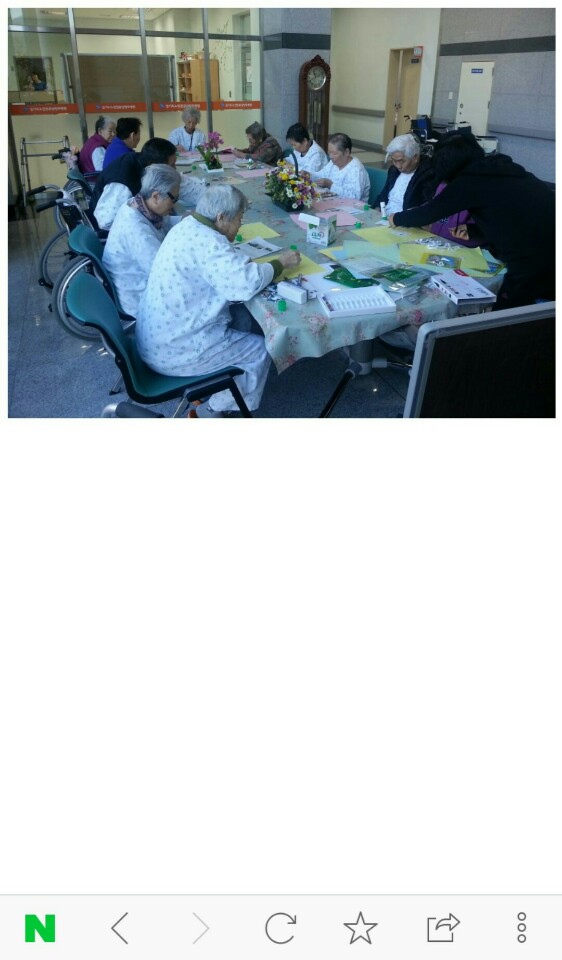 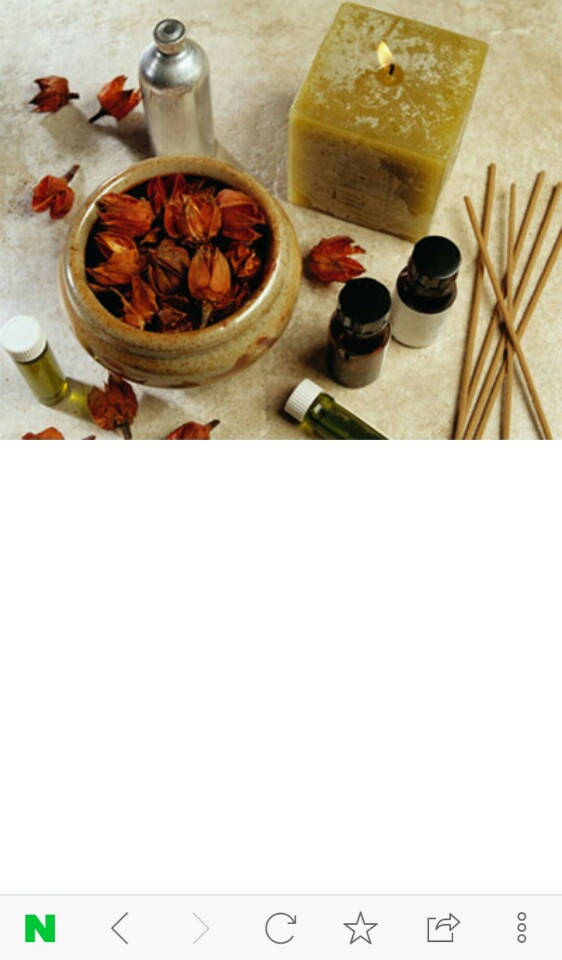